Nehalem Bay Vegetation Change
Neakahnie Mountain often blocks summer fog, making a “sunny” valley
View of Manzanita and Nehalem Spit facing south
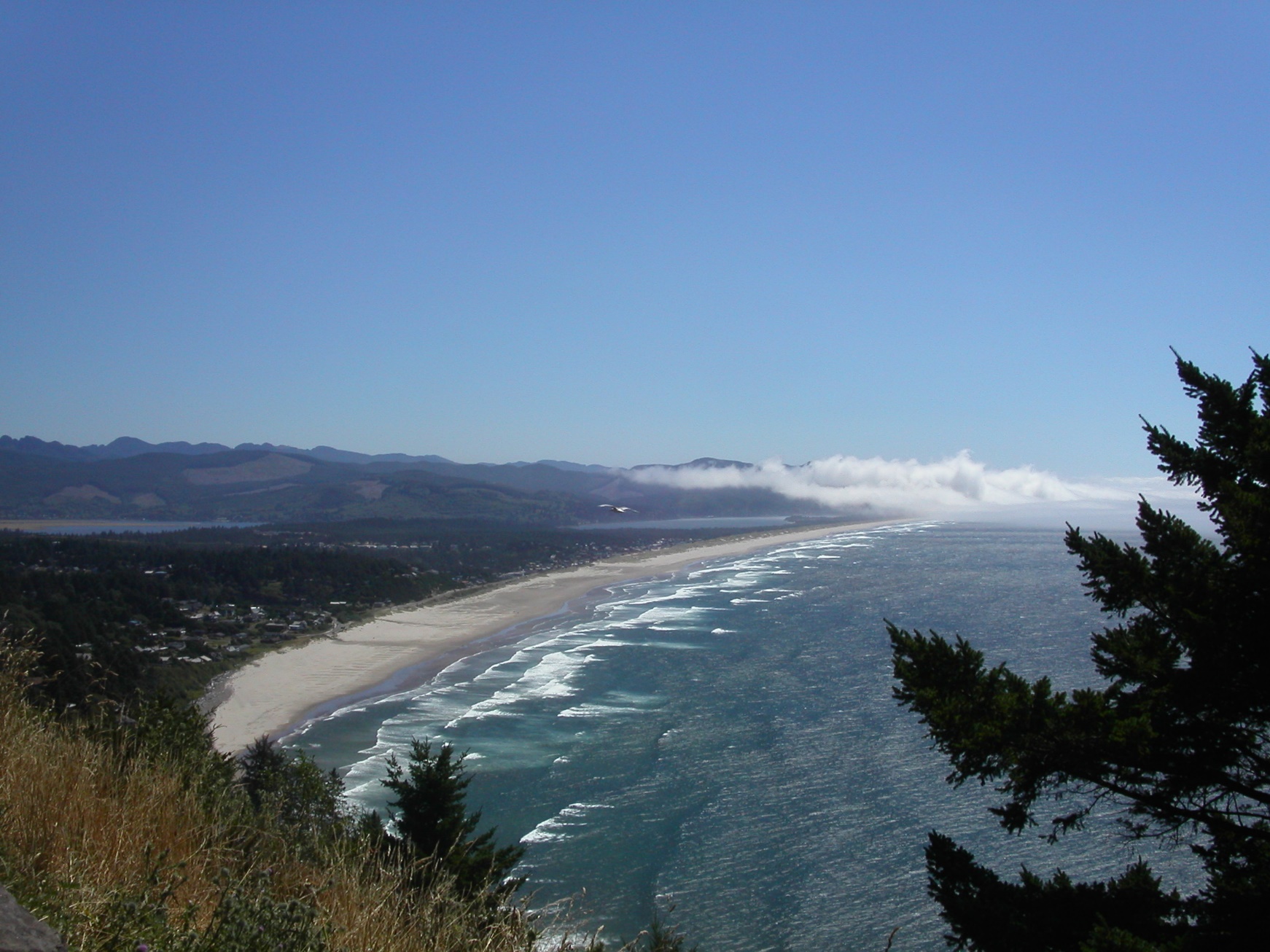 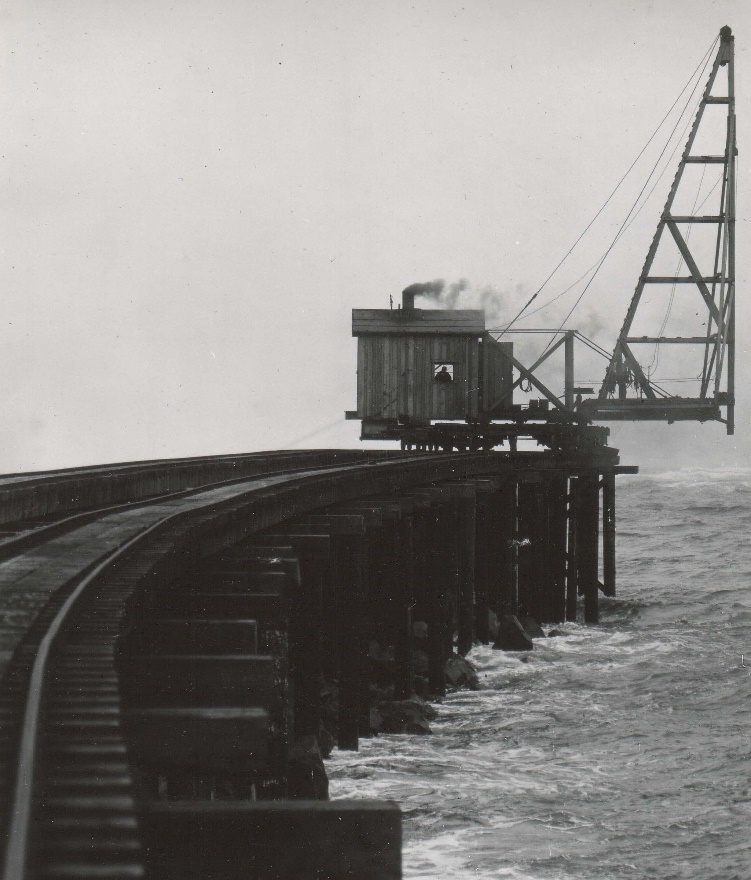 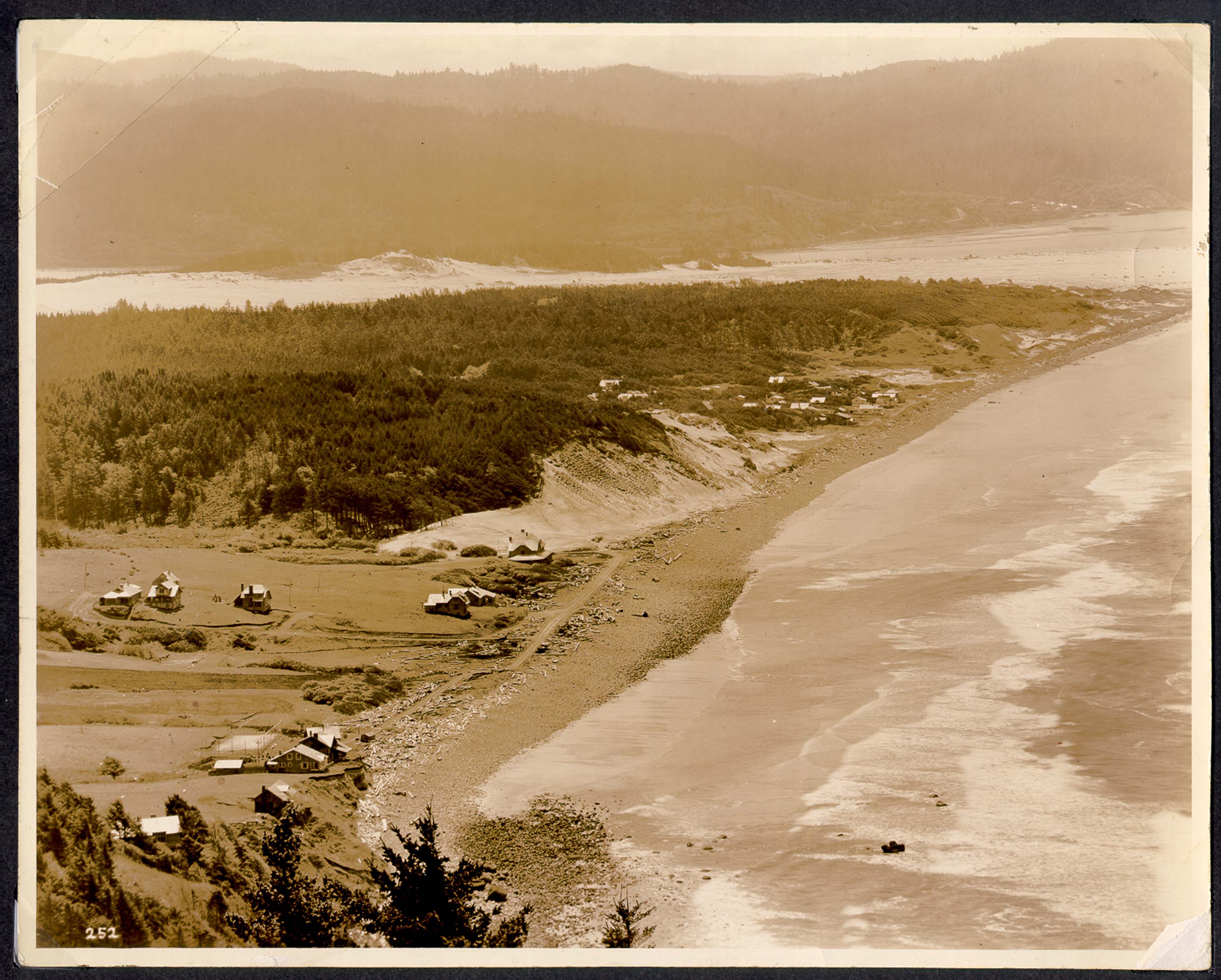 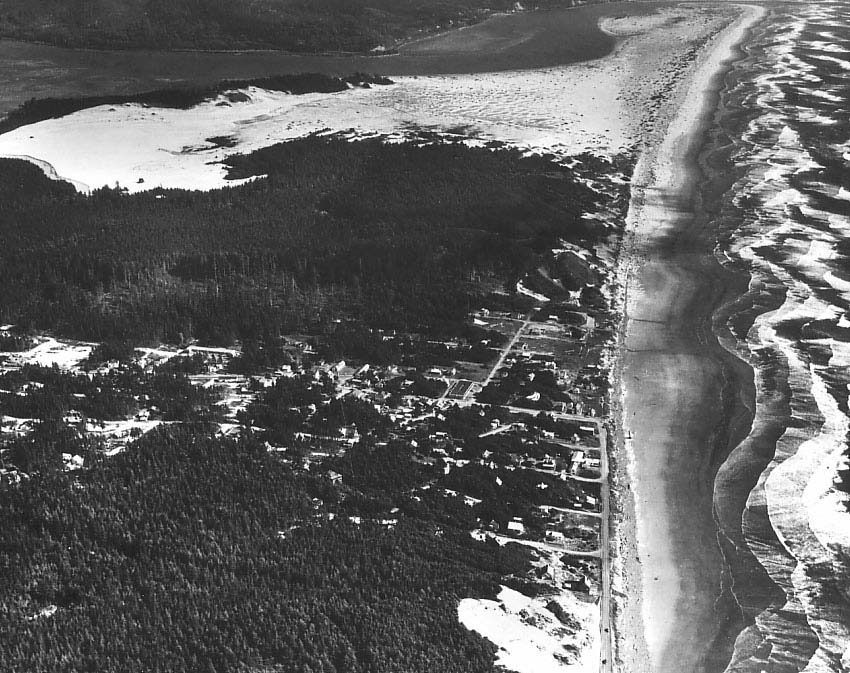 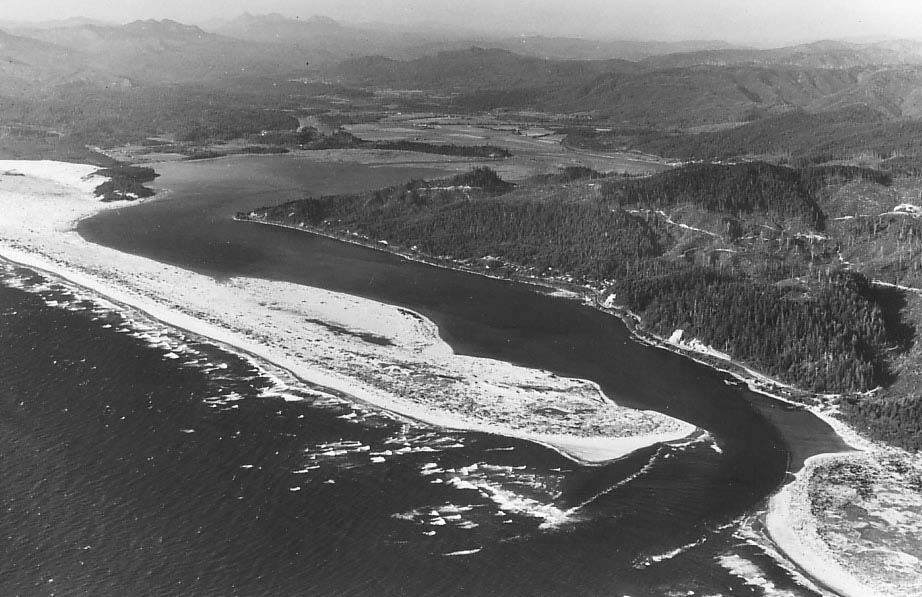 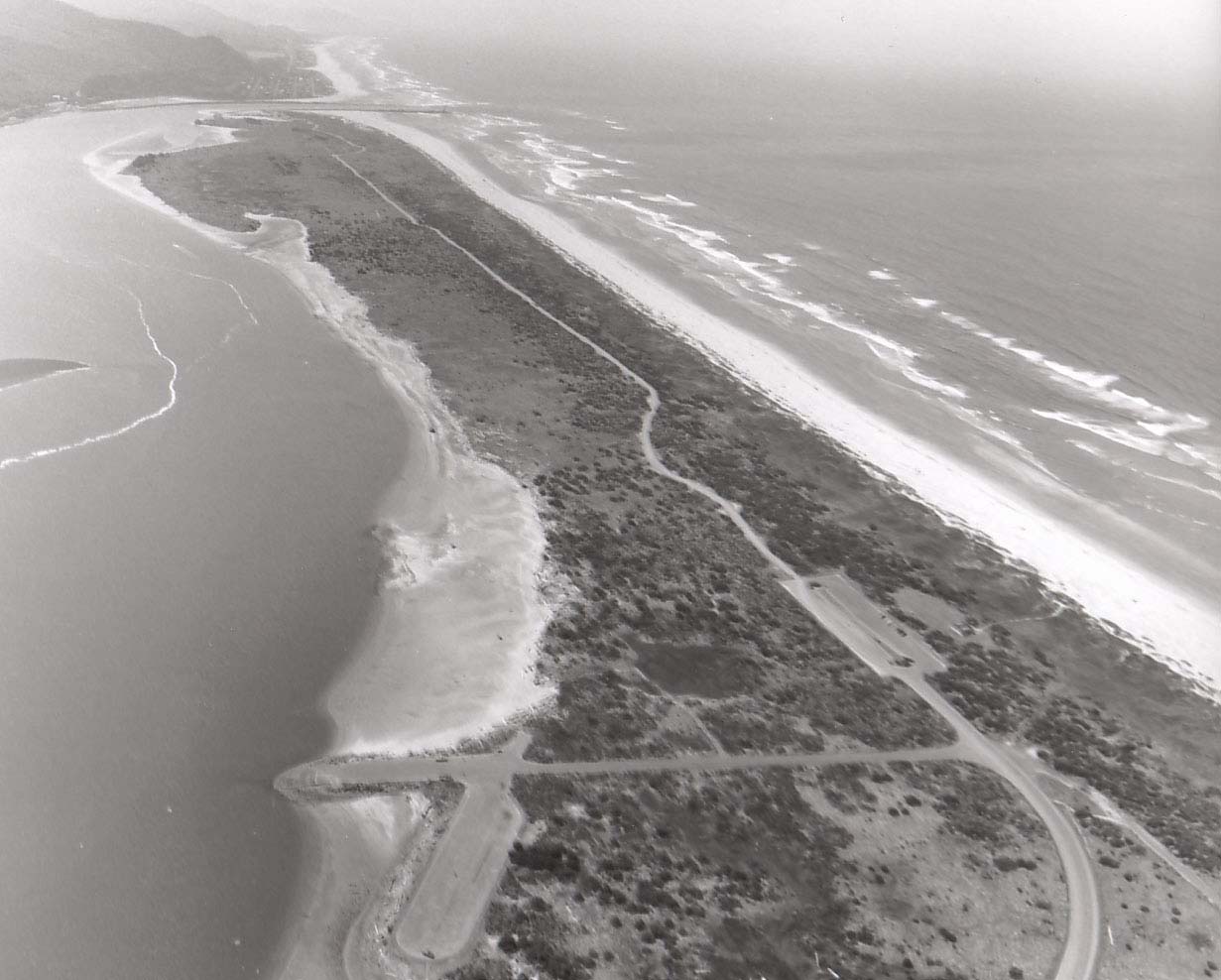 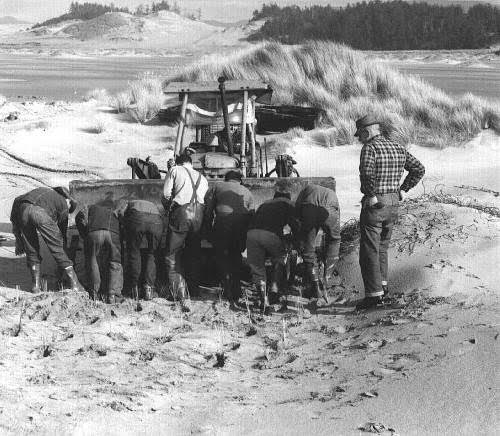 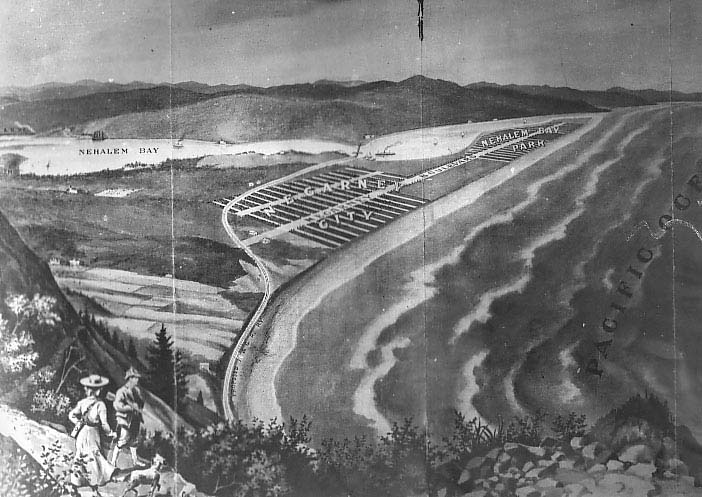